ОТВОРЕНЕ И ЗАТВОРЕНЕ ЛИНИЈЕ
20.09.2017.
Душанка Пивнички         ОШ ,,Здравко Гложански" Бечеј
20.09.2017.
Душанка Пивнички         ОШ ,,Здравко Гложански" Бечеј
ОТВОРЕНЕ ЛИНИЈЕ
20.09.2017.
Душанка Пивнички         ОШ ,,Здравко Гложански" Бечеј
ЗАТВОРЕНЕ ЛИНИЈЕ
20.09.2017.
Душанка Пивнички         ОШ ,,Здравко Гложански" Бечеј
НАСТАВНИ ЛИСТИЋ1. Подебљај отворене линије.
20.09.2017.
Душанка Пивнички         ОШ ,,Здравко Гложански" Бечеј
2. Подебљај затворене линије.
20.09.2017.
Душанка Пивнички         ОШ ,,Здравко Гложански" Бечеј
3. Доврши линије тако да свака овце буде безбедна у свом тору.
20.09.2017.
Душанка Пивнички         ОШ ,,Здравко Гложански" Бечеј
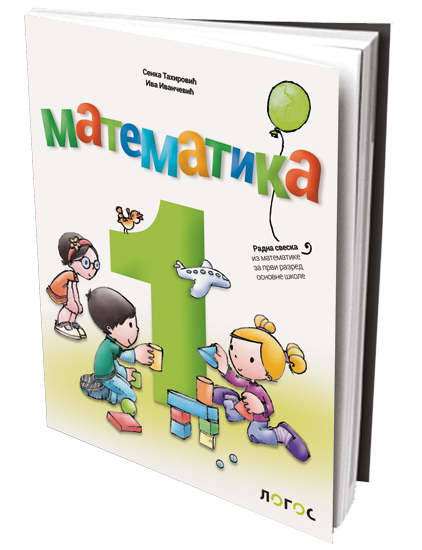 Задаци из Радне свеске ,,Логос“  21 стр.
20.09.2017.
Душанка Пивнички         ОШ ,,Здравко Гложански" Бечеј
Плавом бојом подебљај отворене линије, а црвеном затворене.
20.09.2017.
Душанка Пивнички         ОШ ,,Здравко Гложански" Бечеј
Нацртај три отворене линије.
20.09.2017.
Душанка Пивнички         ОШ ,,Здравко Гложански" Бечеј
Нацртај три затворене линије.
20.09.2017.
Душанка Пивнички         ОШ ,,Здравко Гложански" Бечеј
Подебљај затворену линију плавом, а отворену црвеном бојом.
20.09.2017.
Душанка Пивнички         ОШ ,,Здравко Гложански" Бечеј
Доцртај оно што недостаје тако да добијеш затворене линије.
20.09.2017.
Душанка Пивнички         ОШ ,,Здравко Гложански" Бечеј